A mother mouse and her daughter are suddenly attacked by a cat!  The mother mouse yells, "WOOF! ARF! WOOF!!" and the cat runs away.
"See?" says the mother to the daughter. "It's important to know a foreign language!"
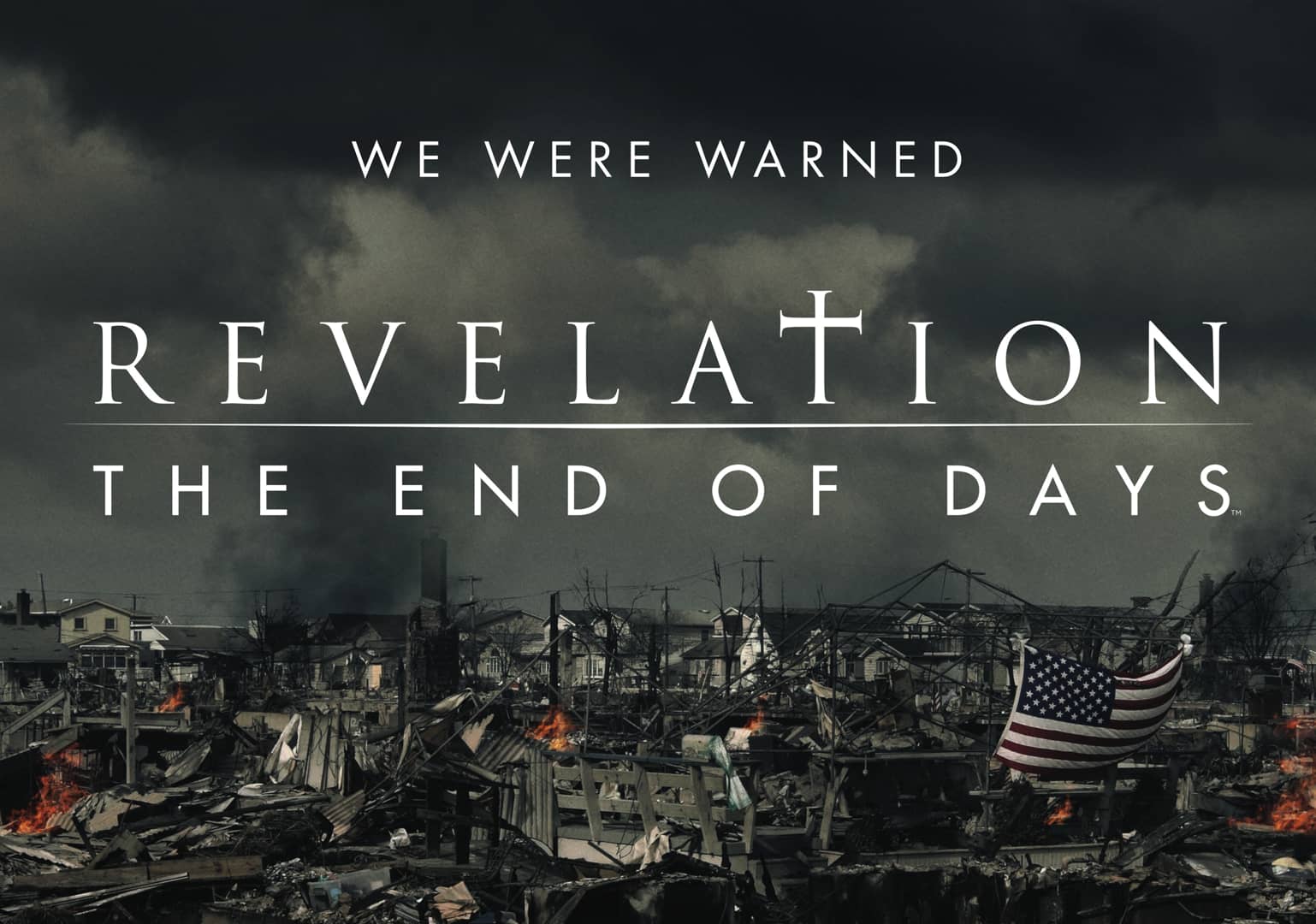 Edward Church
November 15, 2020
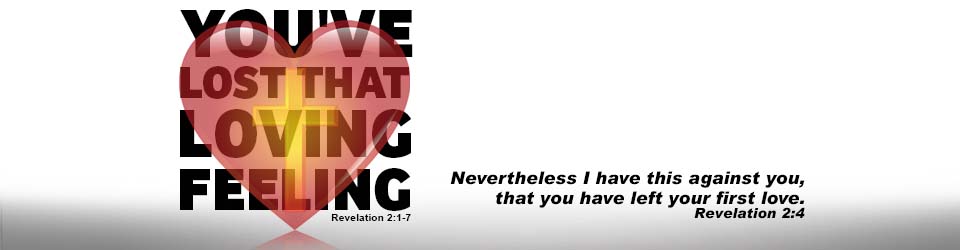 7 Churches pt 4
“You’ve Lost that Loving Feeling”
The Lord Comes to His Churches… 
                  …to Speak to Them About 
Where They Are… 
Where He Wants Them to Be… 
He Comes to Them w-… 
                            …a Message Of Comfort
The Early Church Center Migrated…
Jerusalem
Antioch
Ephesus

    The Church at Ephesus was…
Started by Paul
Pastored by Timothy
Pastored by John
Jesus Tells Ephesus…
   …The Good
         …The Bad
              …The Ugly
Service (2a)Labor = “a beating”
“intense work coupled with toil / trouble.” 
Reveals “Servant Heart”
Steadfast (2a)
Patience = “Steadfast Endurance”  
They Served Christ even when it wasn’t    Comfortable or Convenient
Secure (2b)
“canst not bear”= to receive / practice
“them which are evil” = worthless -of no spt value 
behaved with the attitudes and actions consistent of a believer.
Selective (2c)
 “hast tried/ found”= held fast to correct doctrine 
did not allow anyone who was not a believer to instruct within the church.
Nicolaitans(Nikao -to Conquer +Laos -the People)
Suffering (3)“hast borne”
 …carried the load
      “hast patience”
…with conquering endurance
Solid (3b)
“hast labored”
       …unto point of exhaustion
              “hast not fainted”
                  …did not give up
These People Realized 4 Things…
A Church…
 Will Not Build Itself  
Cannot Sustain Itself  
Needs People Who… 
         …Will Stick By It! 
              (Commit Emotionally)
Needs People Who… 
          …Will Work To Do These Things! 
               (Commit Physically)
His Disappointment 
Looked Good On Outside
Inside Suffered Heart Trouble
His Diagnosis 
They Left Their “First Love”
Left Their First Love…
What It Does Not Mean…
   …They Had Lost Love For the 
Church
Work of the Church
Christ the Head of the Church
What It Does Mean…
   1- Love
Agape = God type love
Effects all relationships 
Vertical (w/ God) / Horizontal (w/ each other)
   2- First
Priority
Passion
   3- Left
Not lost
left
Removal
 “Come quickly…
   …Remove Candlestick  out of his place”
Place of…
Security
Serenity
Potential
Course Correction (5)
Even Though The Church May Have Lost Their First Love…
Thank God That He Hasn’t…
He Gives Us A Chance To Correct Course
Course Correction (5)
Remember
“Remember”
Called to Look Back
“from..art fallen..”
Driven Off One’s Course.. 
Become Ineffective…
Course Correction (5)
Repenting 
     “a Change of Mind that …
                     …Leads to a Change of Action” 
Repeating 
He Tells Them to “do the first works”
Key to their Revival 
Do the Things They Used to Do…
                             …Once Again
Letters Were Written to These Churches to Let Them Know…
    Although There May Be Problems…
                …There Is Always 
Hope
Opportunity
Choice
Choose Life!!!
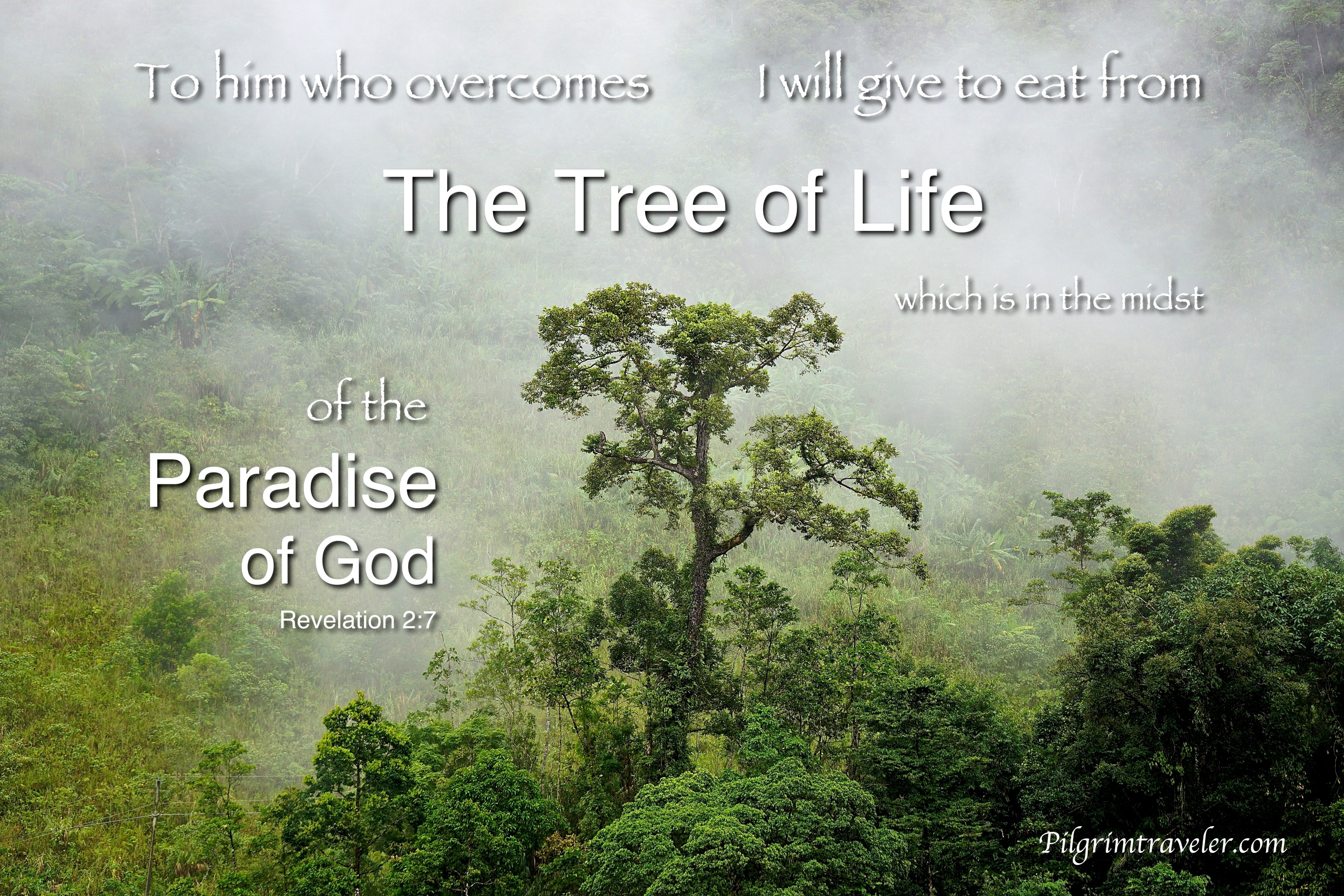 Jeremiah 29:11 (MSG)    I know what I'm doing. I have it all planned out—plans to take care of you, not abandon you, plans to give you the future you hope for.
The Family is Under Attack
Our God places a… 
        …High Value On Relationships
That is why he created Adam…
                 …gave Free Will
Adam was to Use this Gift to… 
            …the Families Advantage
The letters to the seven churches can be interpreted 3 different ways:  
Practically, (to a literal church, and to individual churches throughout history); 
Prophetically, (Church history - Pentecost to 100 A.D.); 
Personally, (To every believer.)  
These seven message should speak to each individually as well as to the 
neds of this church here.  But, do not forget, that this letter went to a real, active church. 
 Ill. Ephesus, "the Vanity Fair Of Asia", "The Supreme Metropolis of Asia.".  
                                 Famous 3 Ways: 
1. Religion: The temple of Diana; 7th wonder of world; bank; art; sin;  
2. Comercially: Port city; Military city, industrial city;  
3. Politically:  A free city, self rule. It was here that Paul  founded the church in Ephesus, Acts 18.  
He spent 3 years here preaching and training the people; Apollos preached here,
 Acquila and Priscilla ministered here; pastored by Timothy and later by John.  
A church greatly blessed by much spiritual light.  Yet, they were a church with a problem.  
Jesus came to them and diagnosed them as cold and fallen.  Verse 1 identifies the speaker as Jesus. 
He is walking in His church seeing and judging.  
We are reminded that He is in full control.  
Let's listen in as Jesus gives them the cure for the common cold.
Loveless Church- Ephesus (2:1-7)
Persecuted Church- Smyrna (2:8-11) 
Compromising Church- Pergamos (2:12-17)
Divided Church- Thyatira (2:18-29)
Lifeless Church- Sardis (3:1-6)
Living Church- Philadelphia (3:7-13)
Lukewarm Church- Laodicea (3:14-22)
The Power of this Vision
What this Would Mean to Persecuted Churches 
Comfort Knowing Jesus…
                    …was in the Middle of the Churches
                          …They Were Held in His Hand. 
We Too Should Know In All This…
                     …He is Still in the Middle
                          …We Are Still in His Hands. 
He Comes to Us, Cares For Us, Comforts Us…
                     …We Don’t Have to Be Afraid
Revelation 1:20 (KJV) 
“The mystery of the seven stars which thou
sawest in my right hand, and the seven
golden candlesticks. The seven stars are
the angels of the seven churches: and the
seven candlesticks which thou sawest are the seven churches”
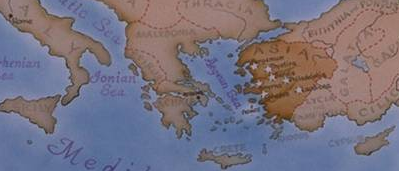 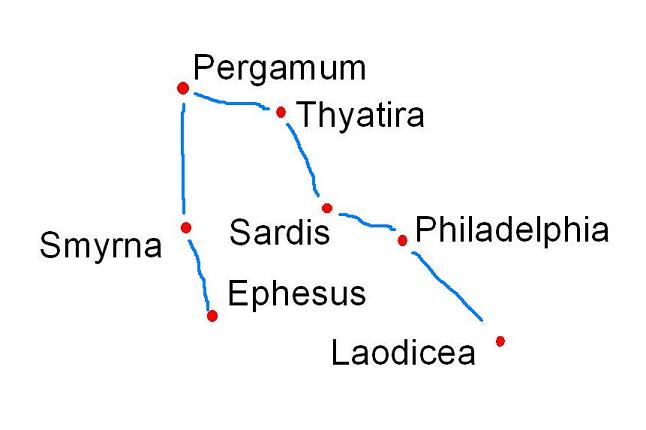 Seven Churches of Revelation
Jesus makes 
Four observations
About His Church 
At Ephesus…
Each Church has Unique Introduction
They are Reminded in (1) that He Has Them Safely in His Hand.
The Word “Holdeth” Speaks of… 
         “Being In Absolute Control”.  
In a Society That Was Out Of Control, They Needed To Know… 
                     …He Was In Control.
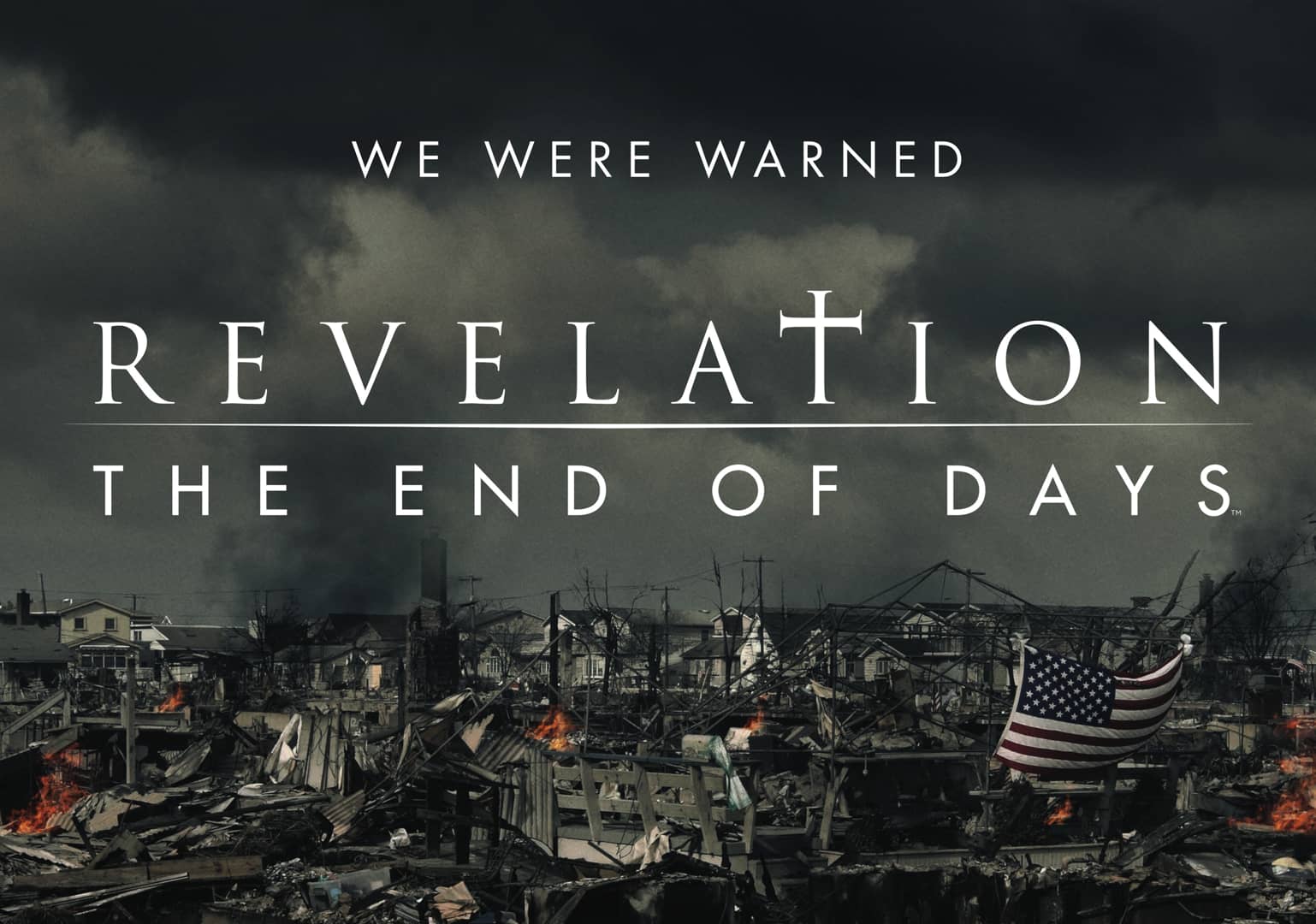 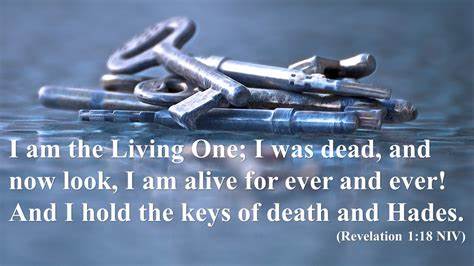 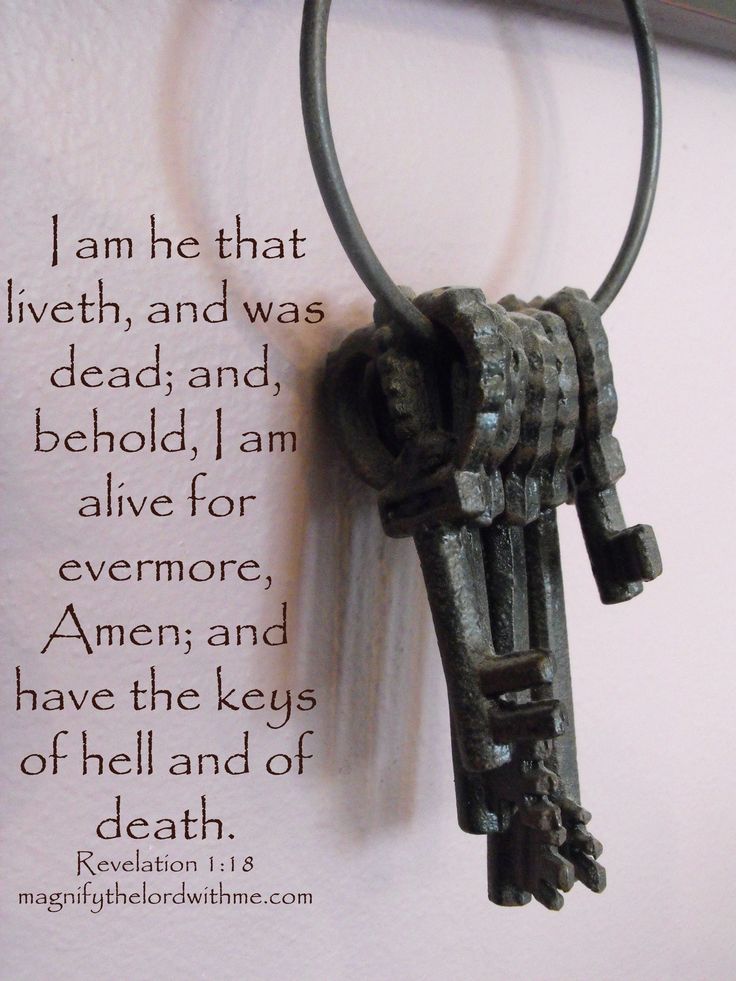 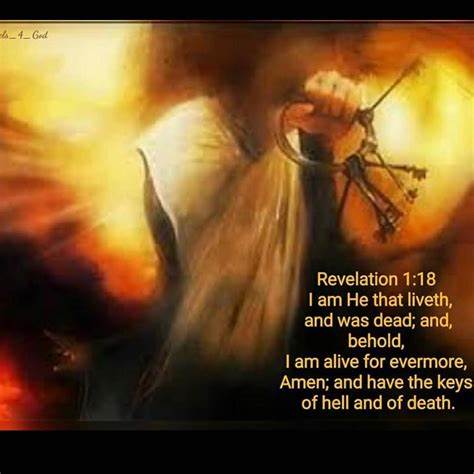 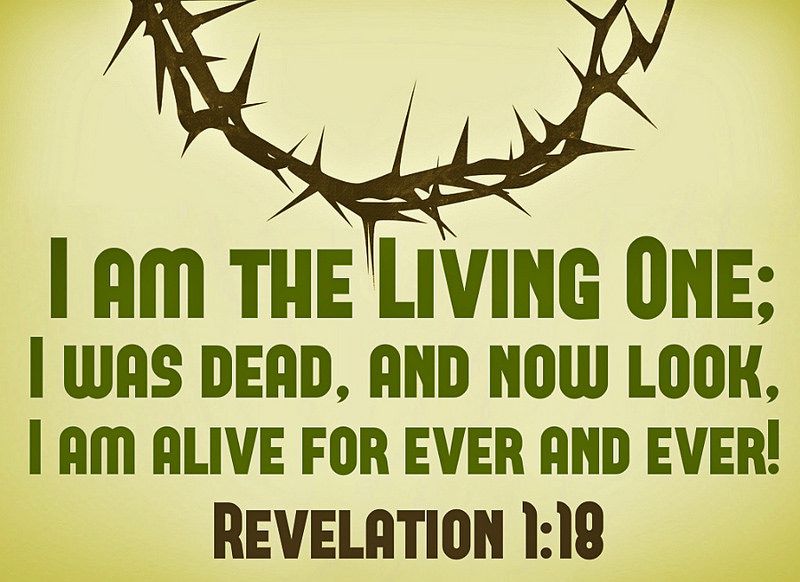 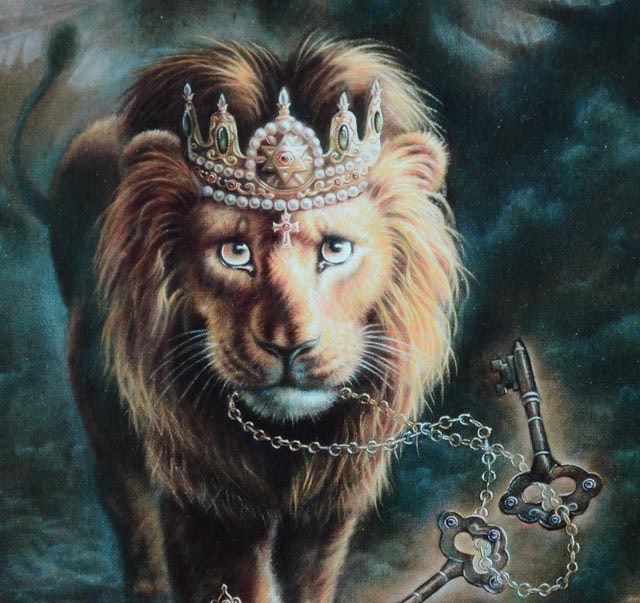 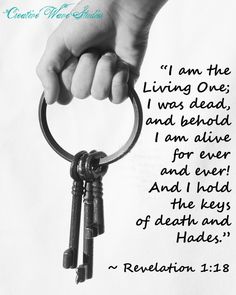 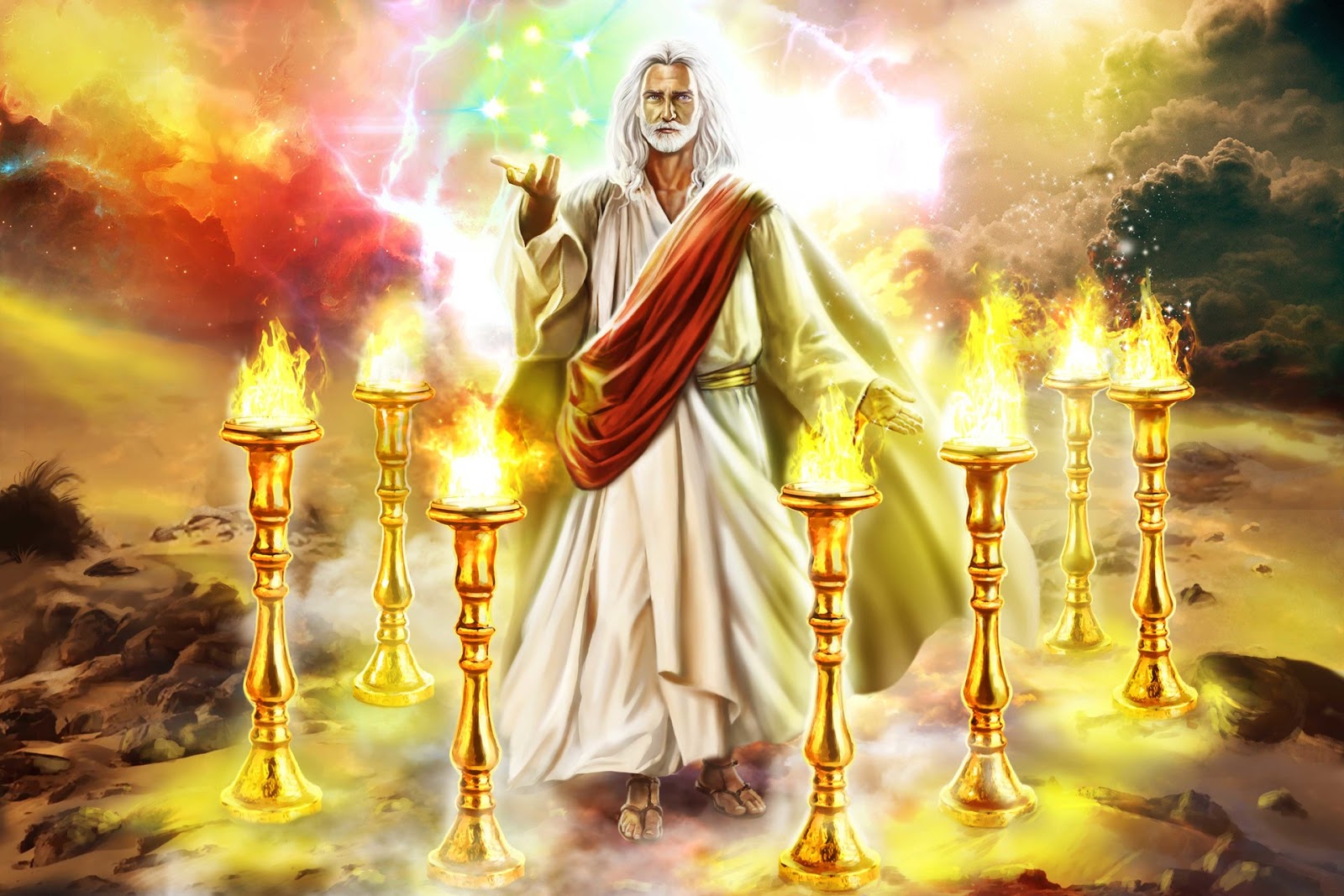 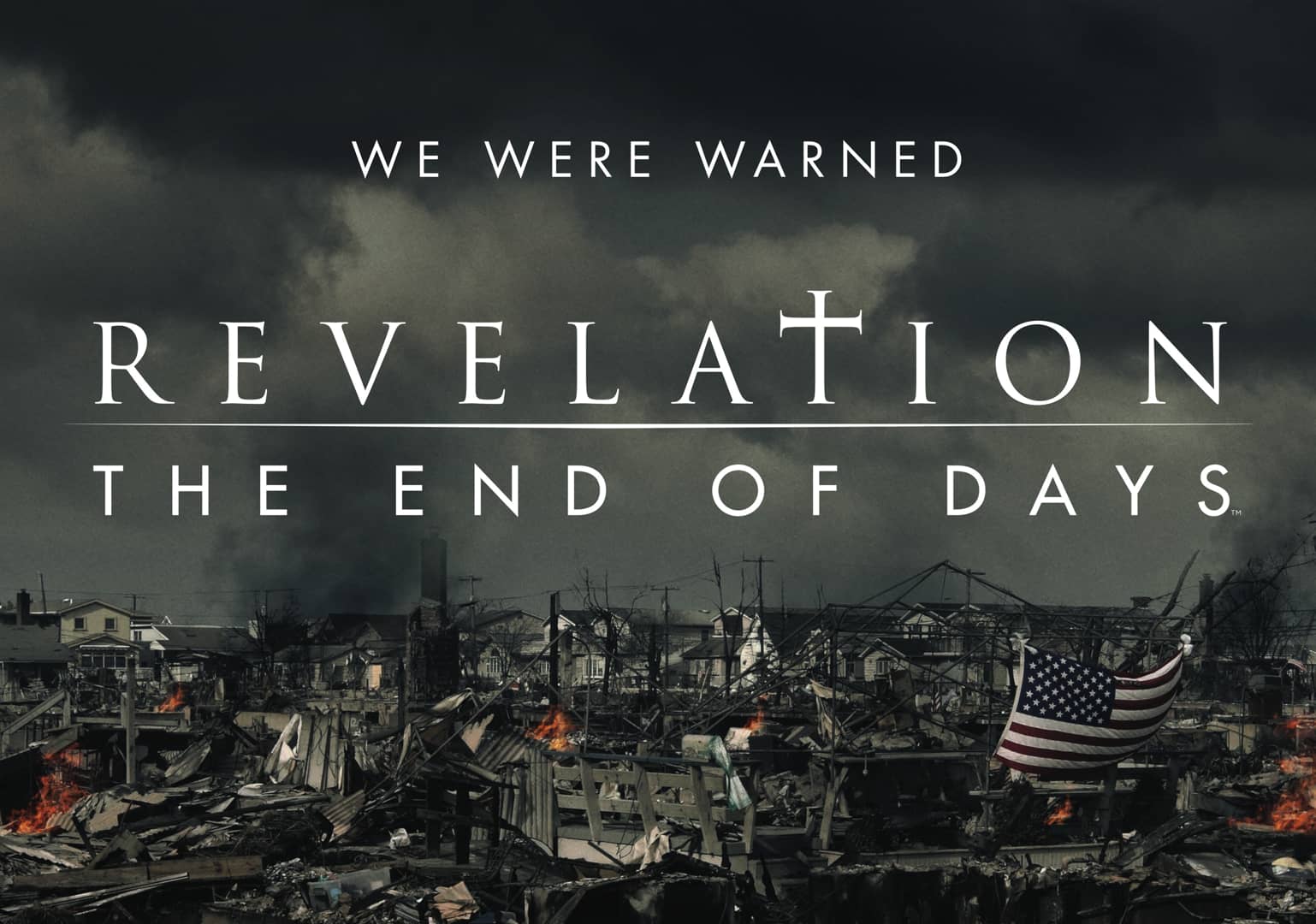 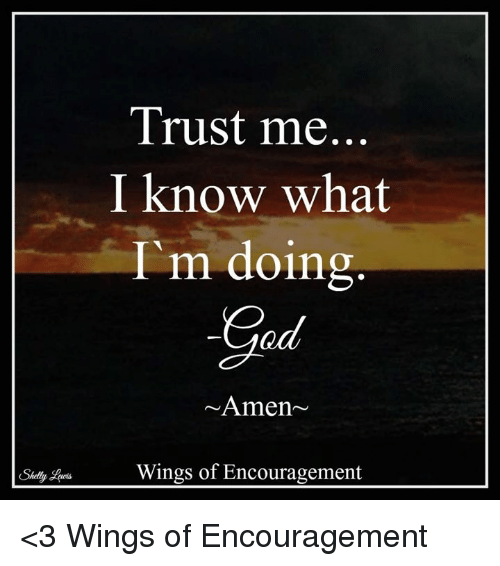 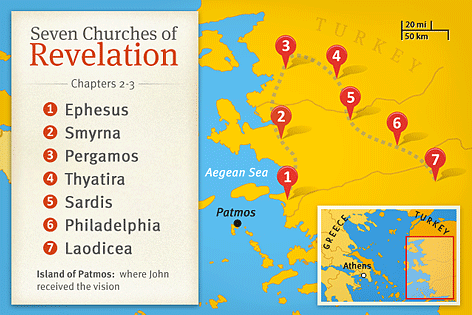 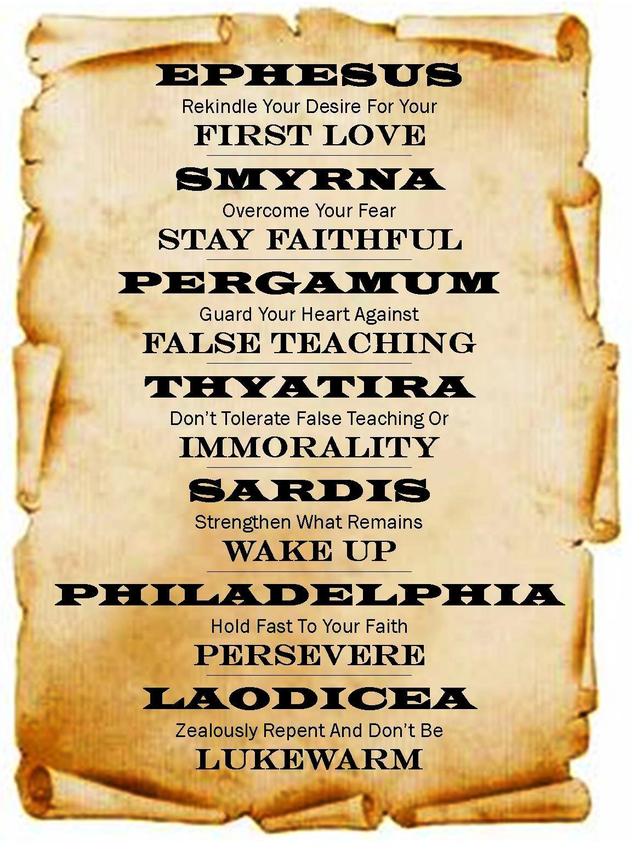 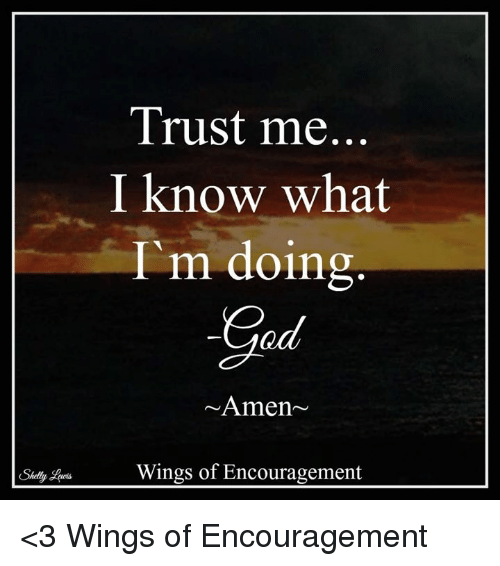 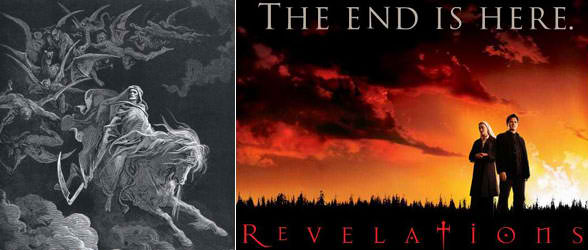 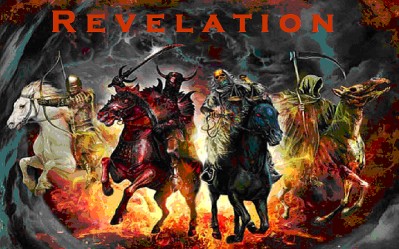 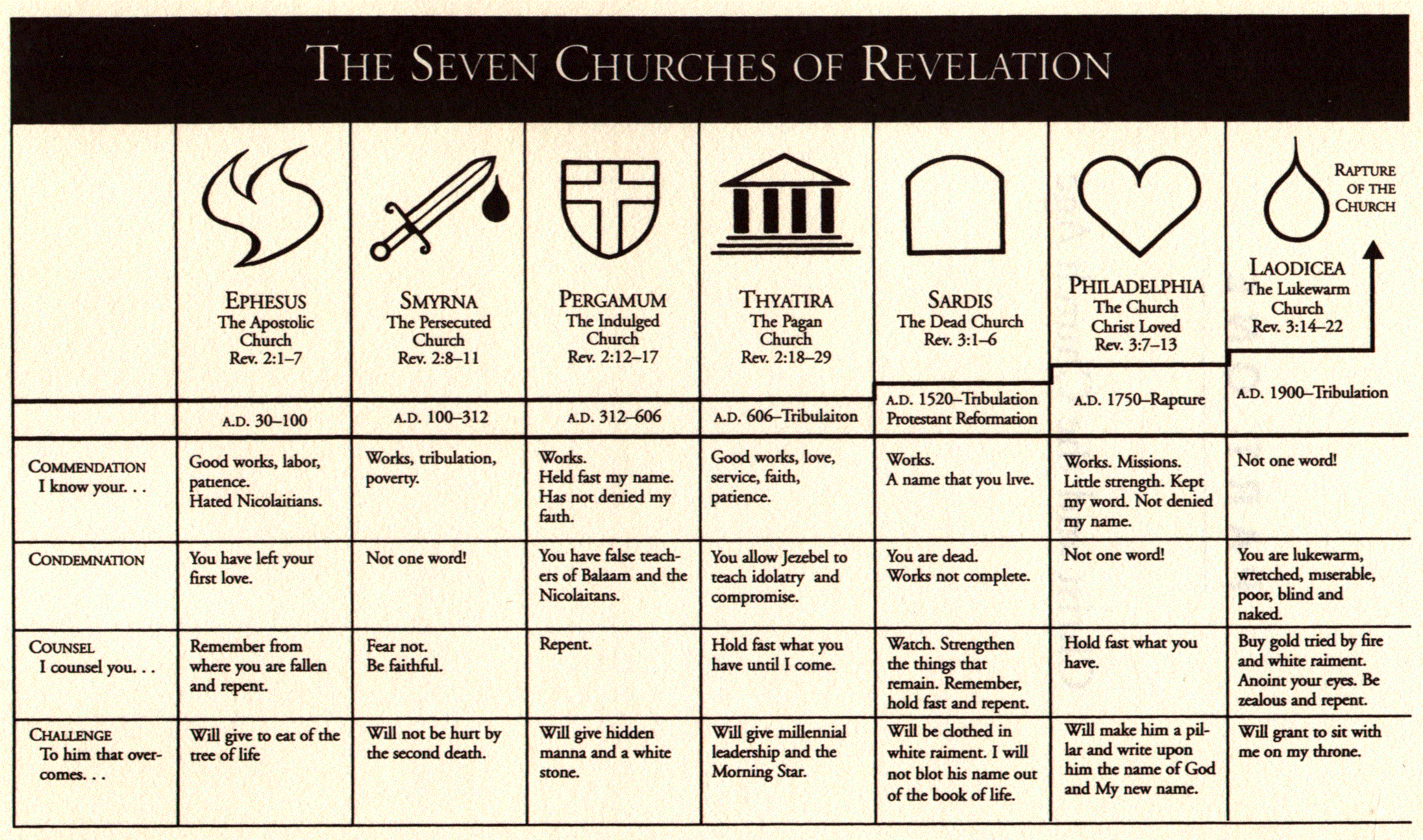 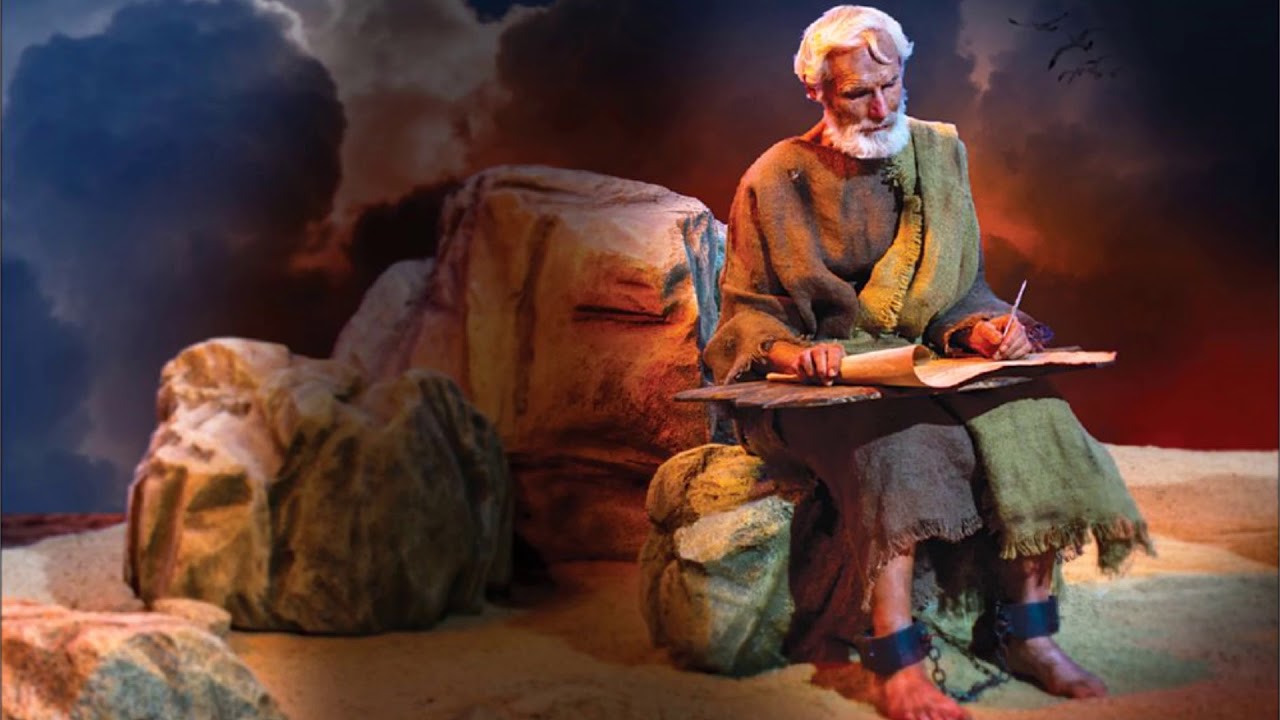 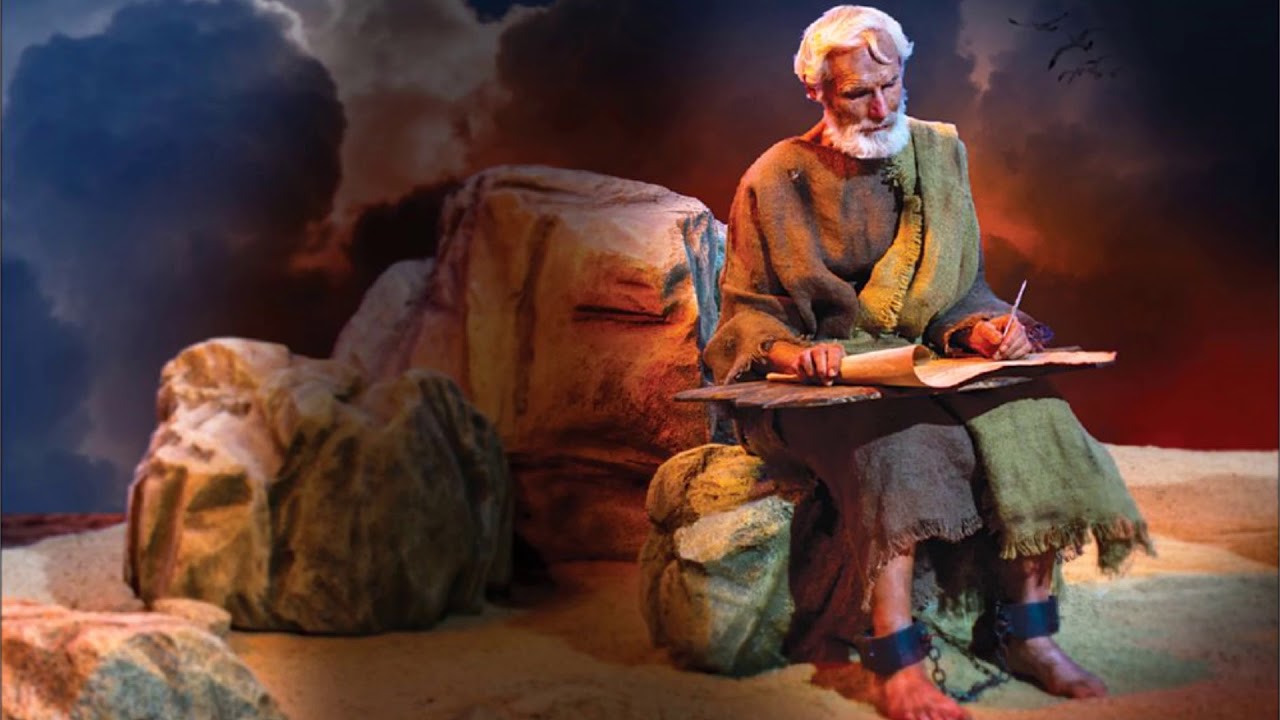 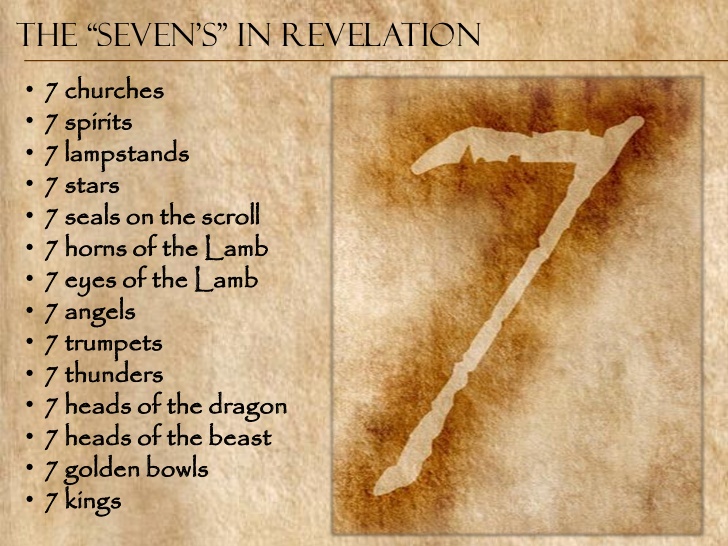 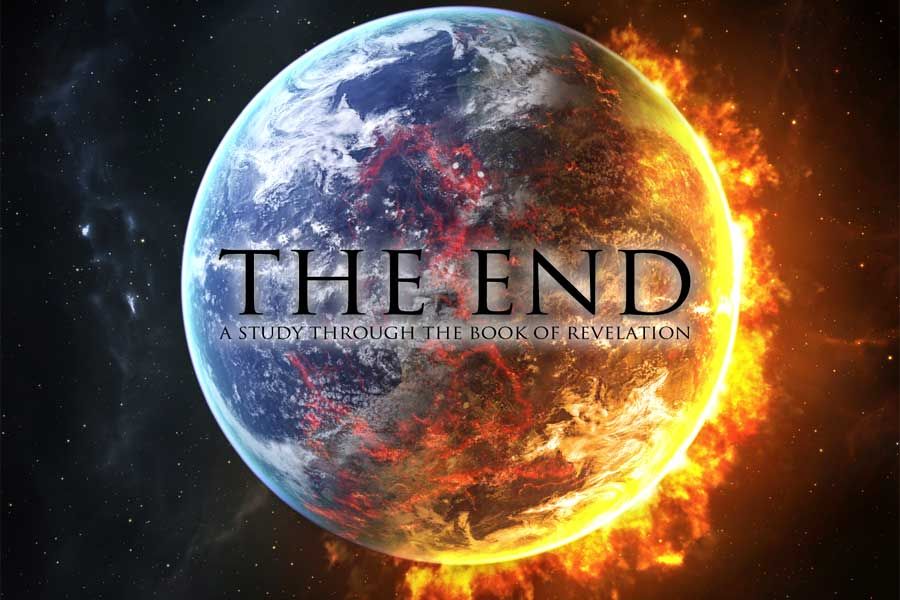 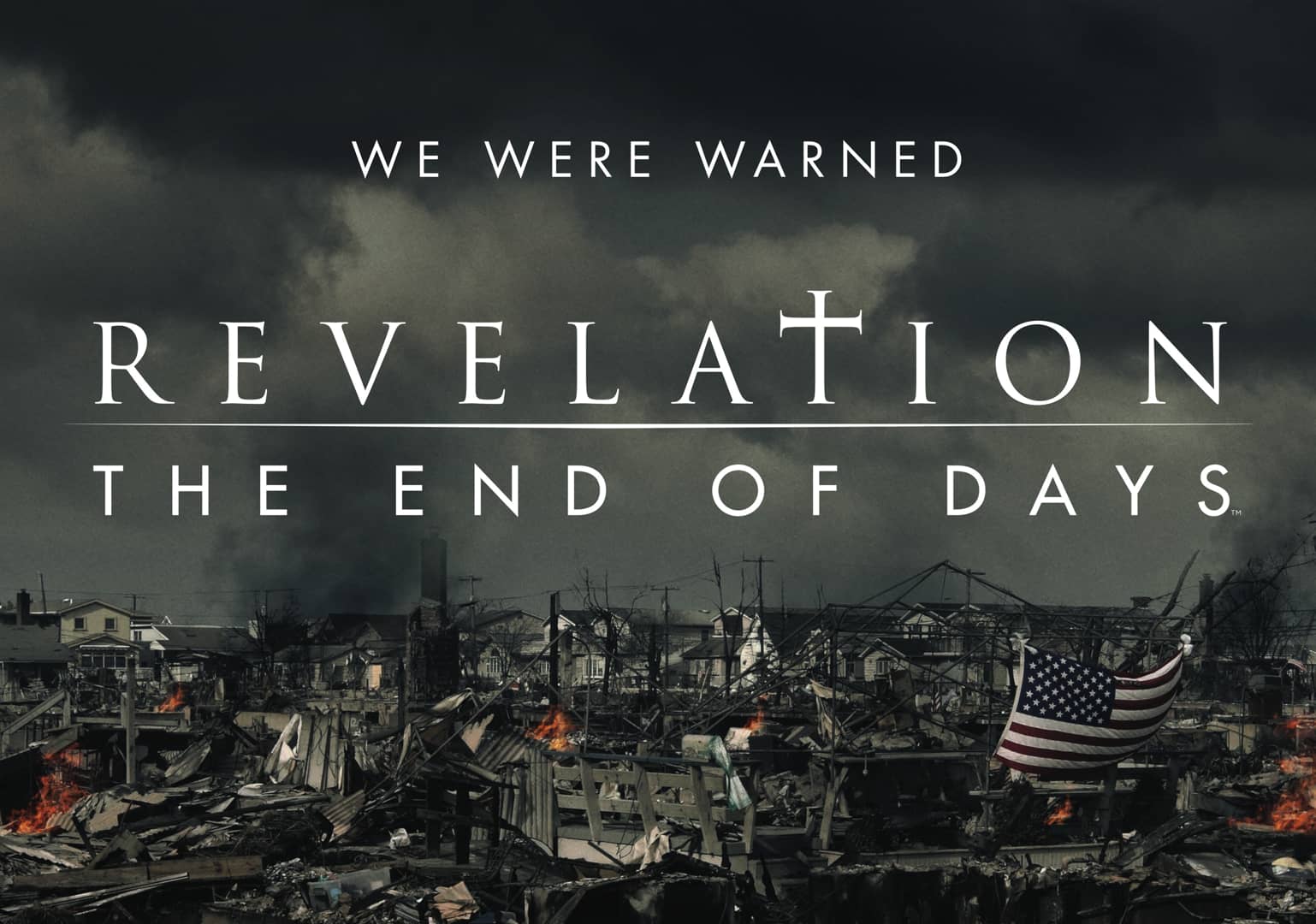 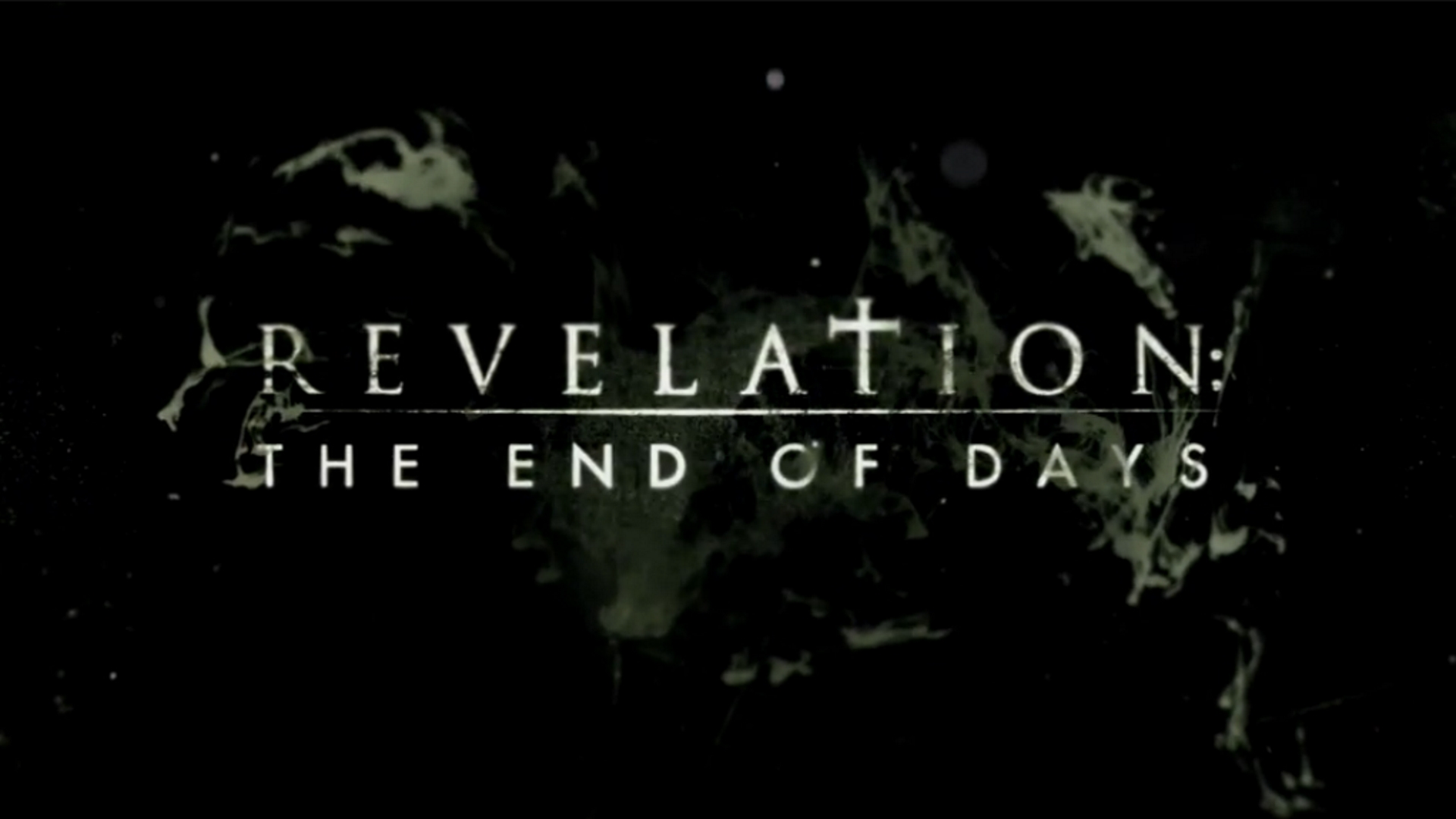 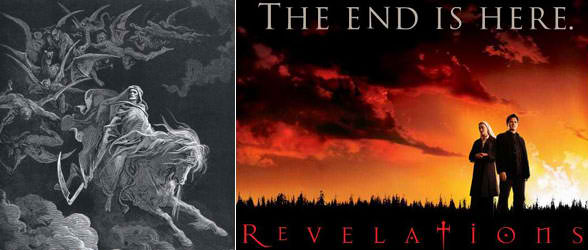 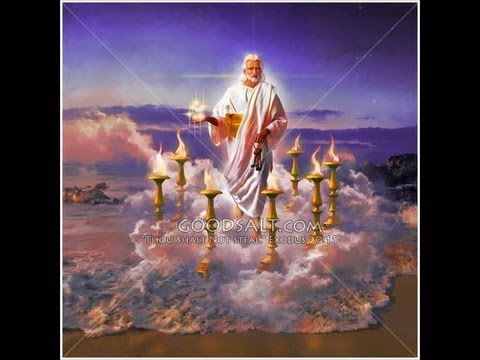 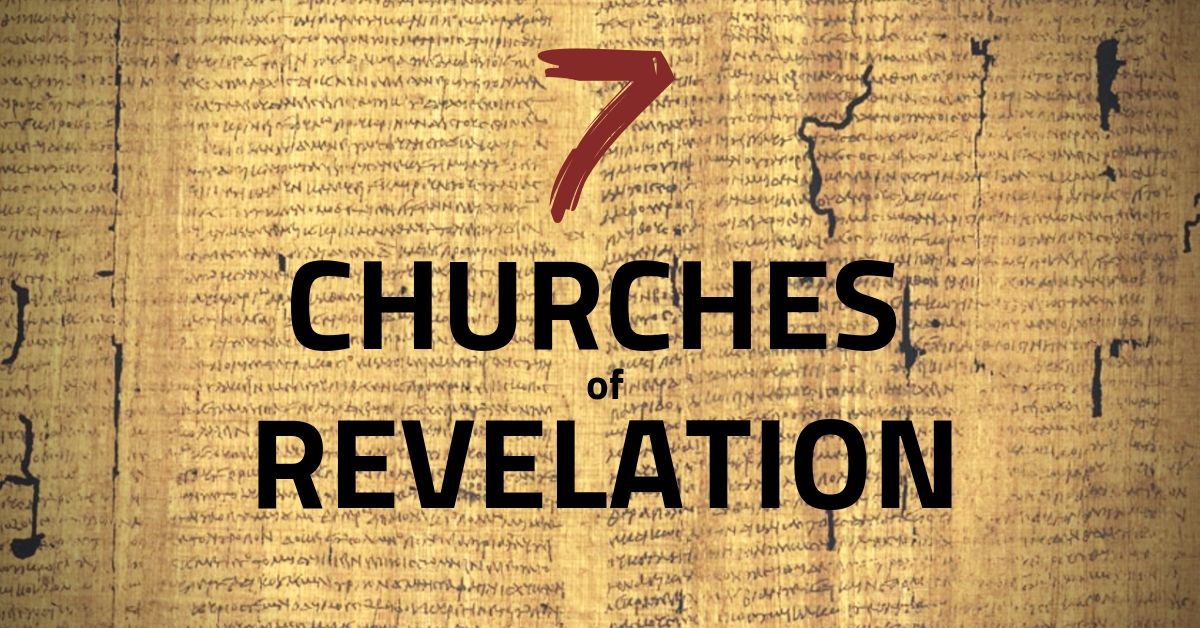 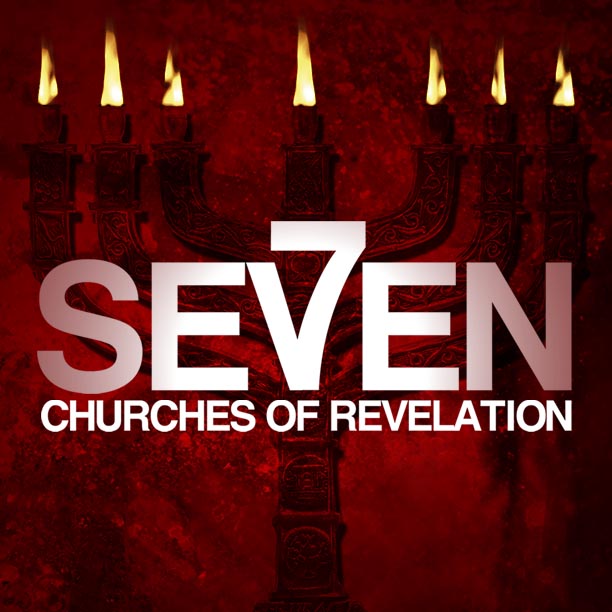 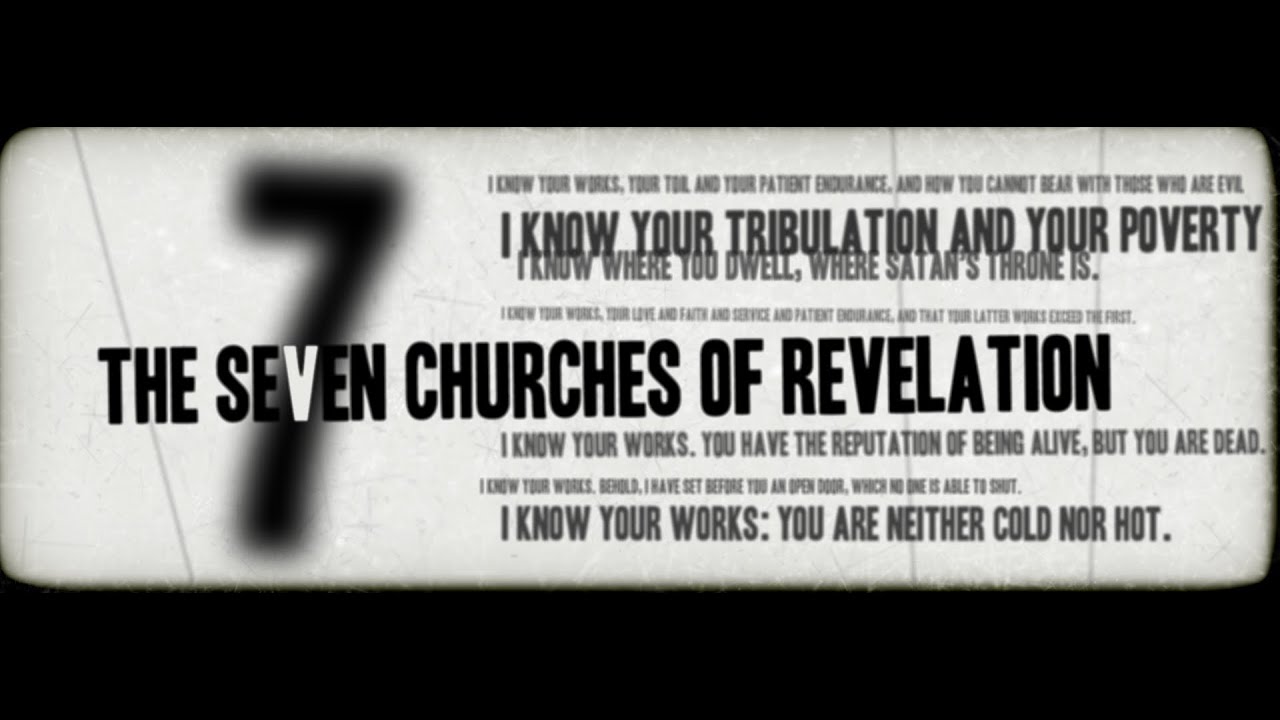 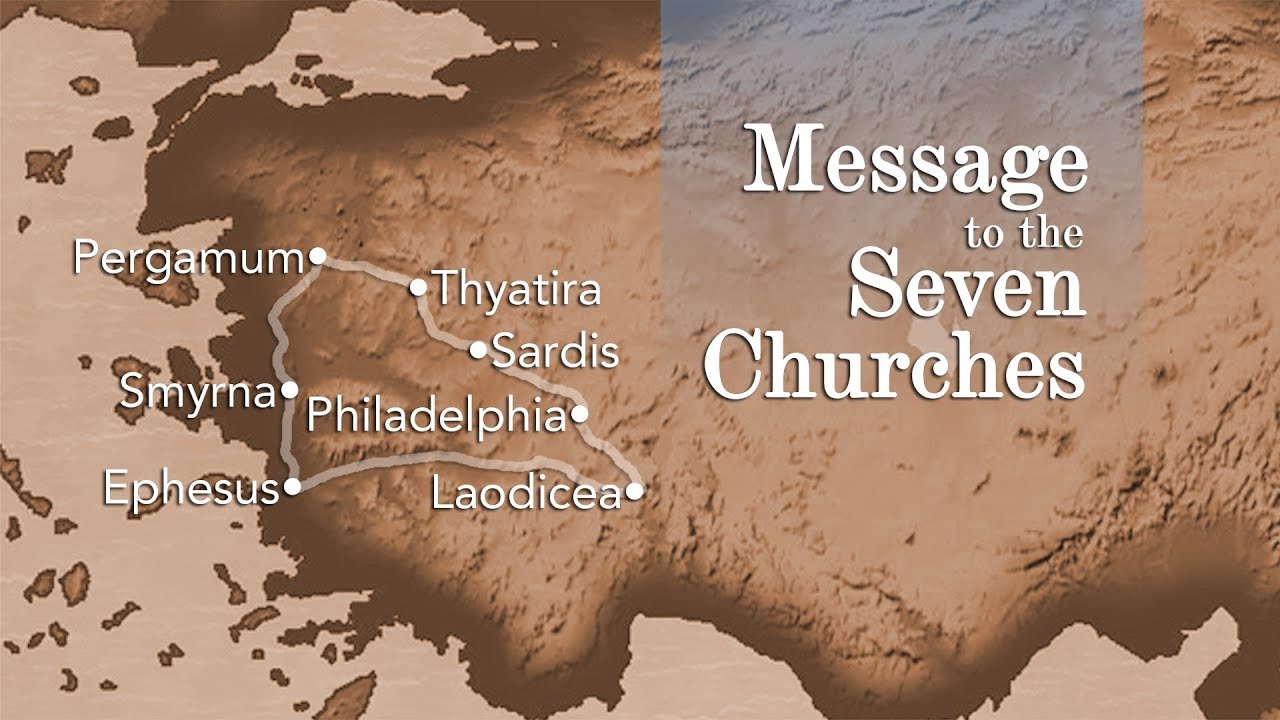 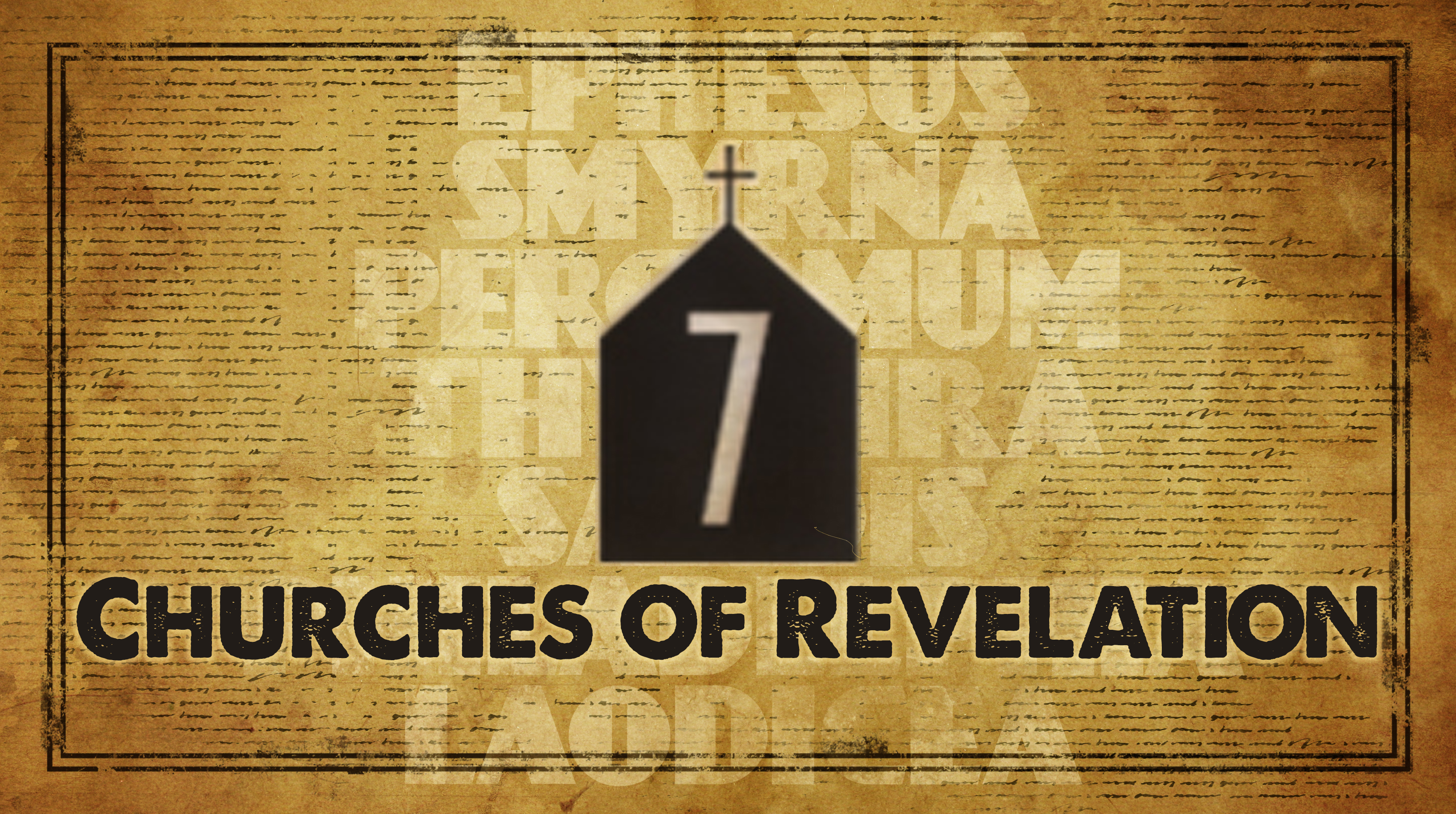 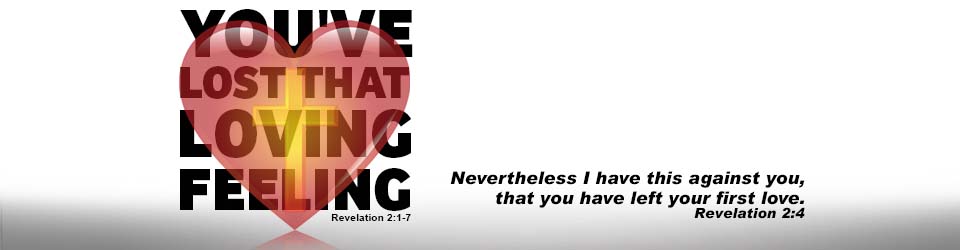 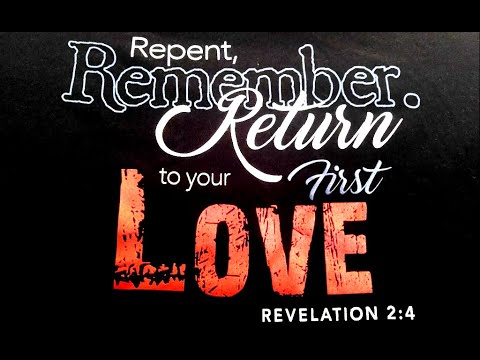 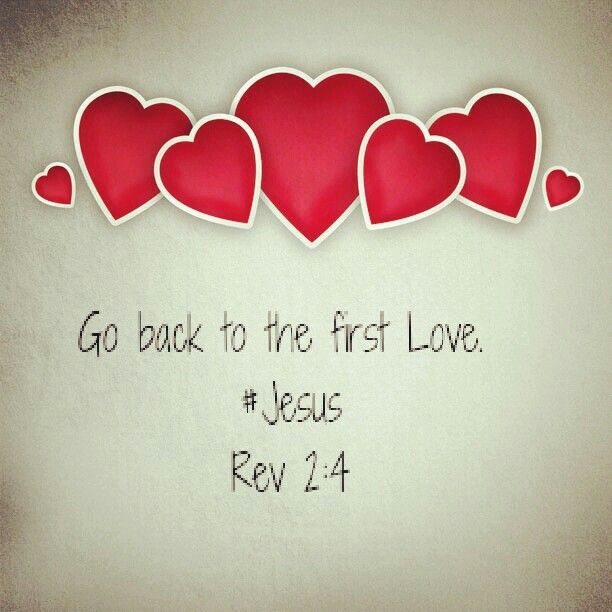 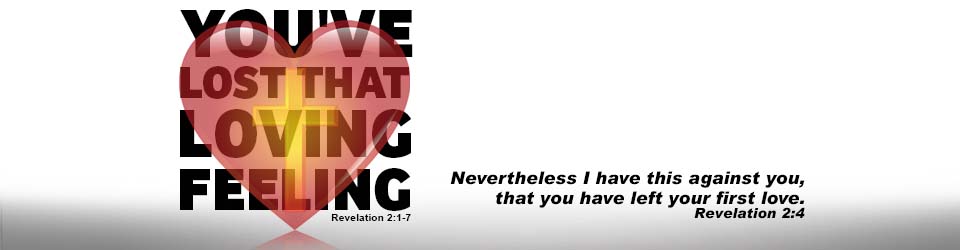 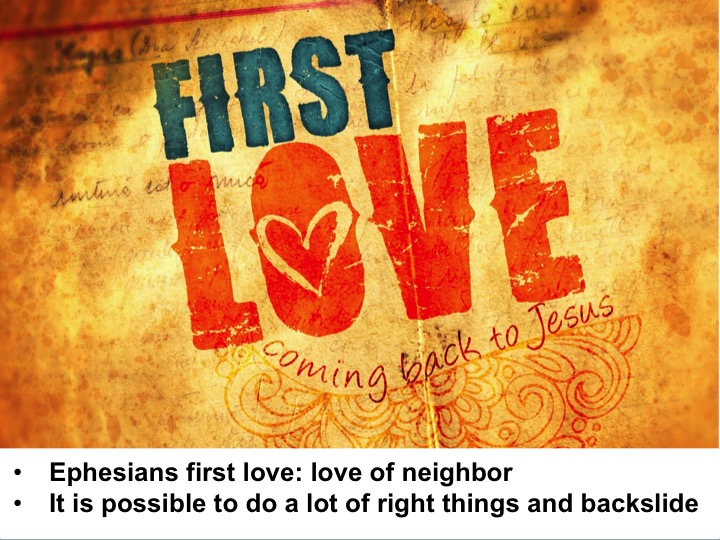 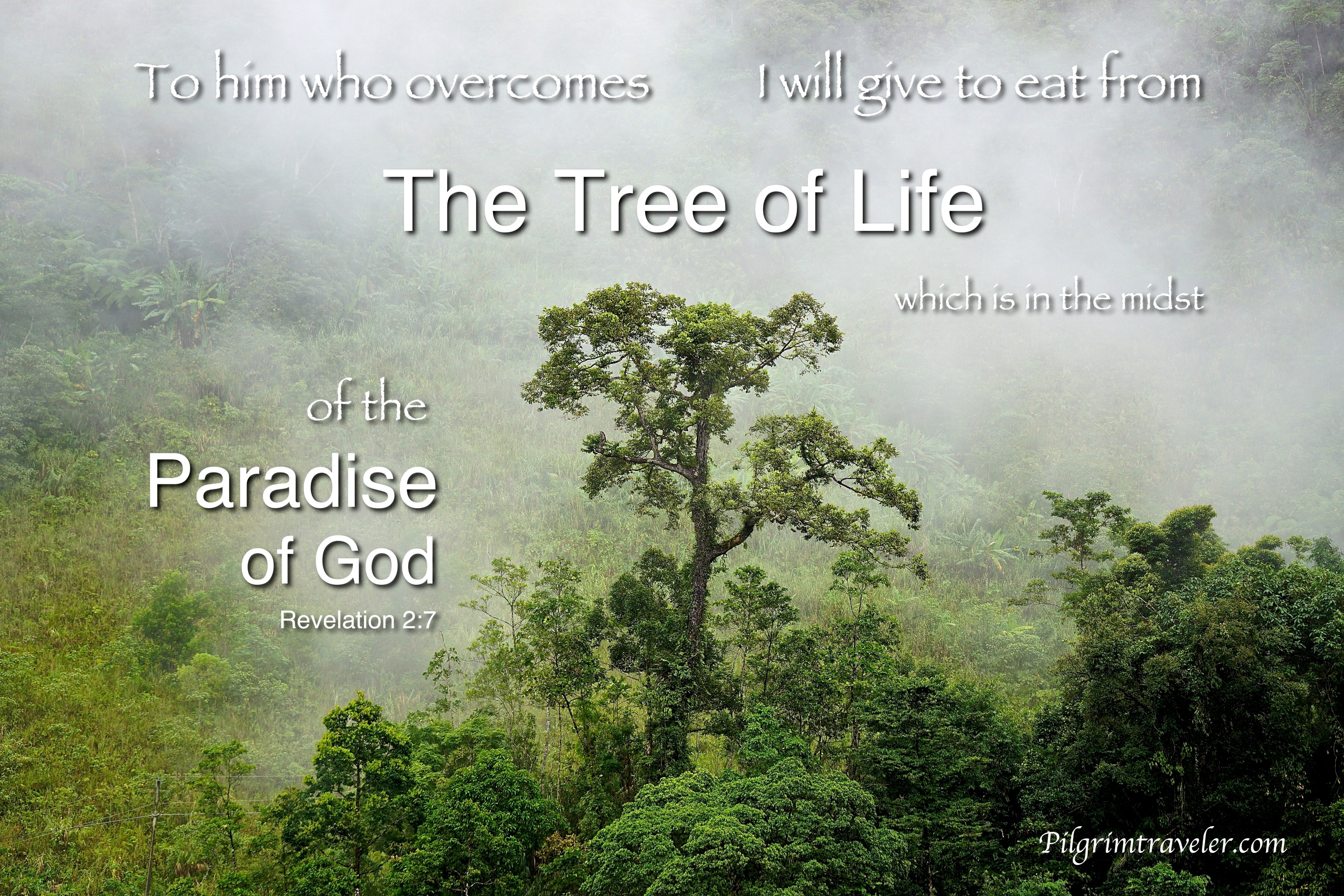 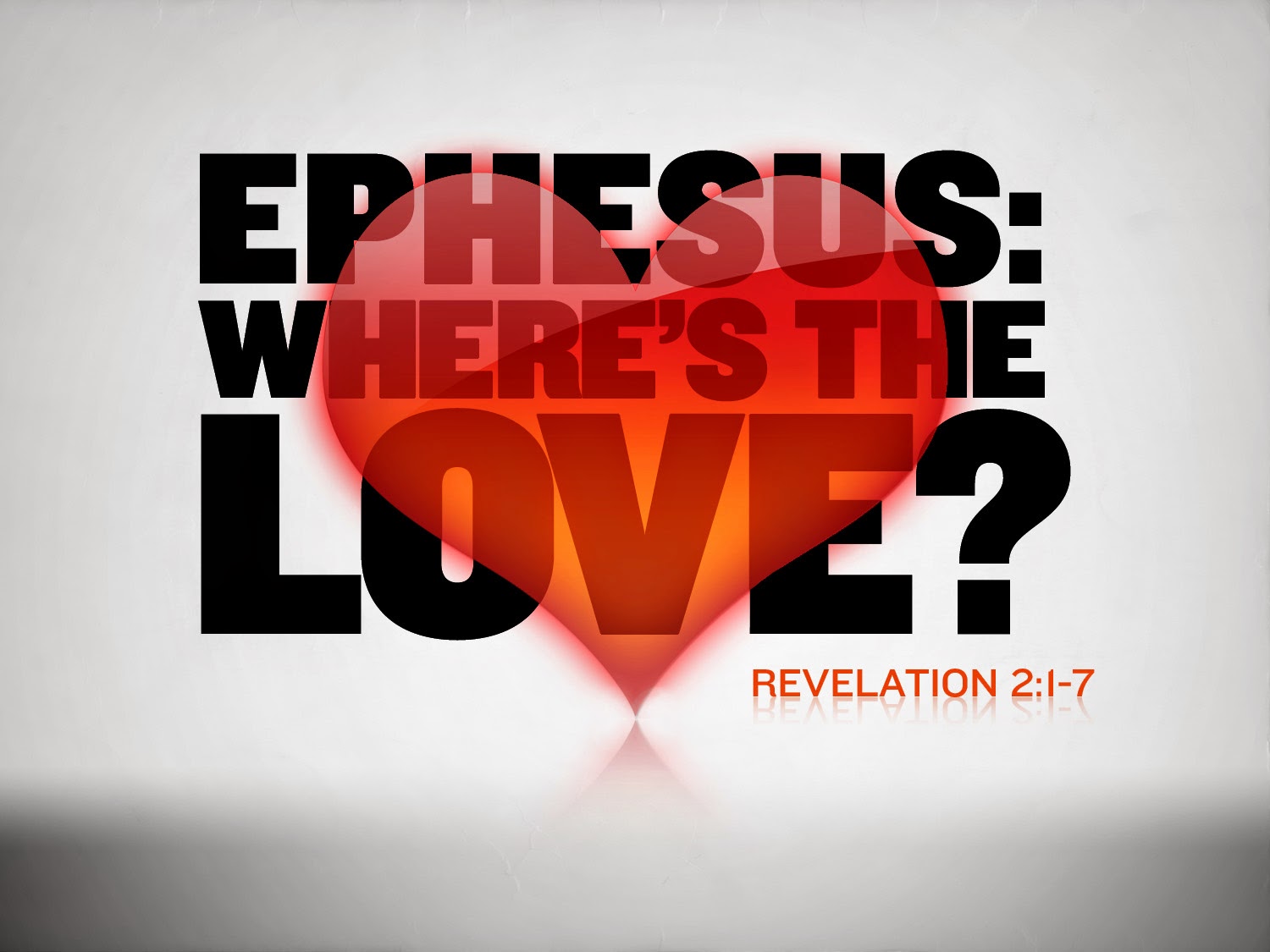 Discernment (2b)
“canst not bear”
Take to self -receive / practise 
     “them which are evil”
Worthless - of no spiritual value
Dedicated (2a)
Works
“that which is accomplished” 
Labor 
Literally= “a beating”
“intense work coupled with toil 
                                                     and trouble.” 
Patience 
“steadfast endurance”
Discipline (2c, 6)
a- “hast tried/ found”
held fast to correct  doctrine 
    They took a stand against the Nicolaitans (Nikao =to Conquer  +
                      Laos =the People)
Discipline (2c, 6)
“hast borne”
           …carried the load
   “hast patience”
         conquering endurance
    “hast labored”
            unto point of exhaustion
    “hast not fainted”
           did not give up
Seven Churches of Revelation
He Calls Each of These Churches               
                              …By Name
He Gives Each Church…
                              …a Specific Word 
He Gives Each Church…
                              …a Special Promise